November Year
The use of 802.11 Timing Measurementwith P802.1ASbt in the context of P802.11ak
Date: 2013-11-14
Authors:
Slide 1
Kevin B. Stanton, Intel
November Year
Abstract
This is the 802.11 upload of the 802.1 document
Asbt-kbstanton-TimingMeasurements-status-1113-v02.pptx.
Slide 2
Kevin B. Stanton, Intel
November Year
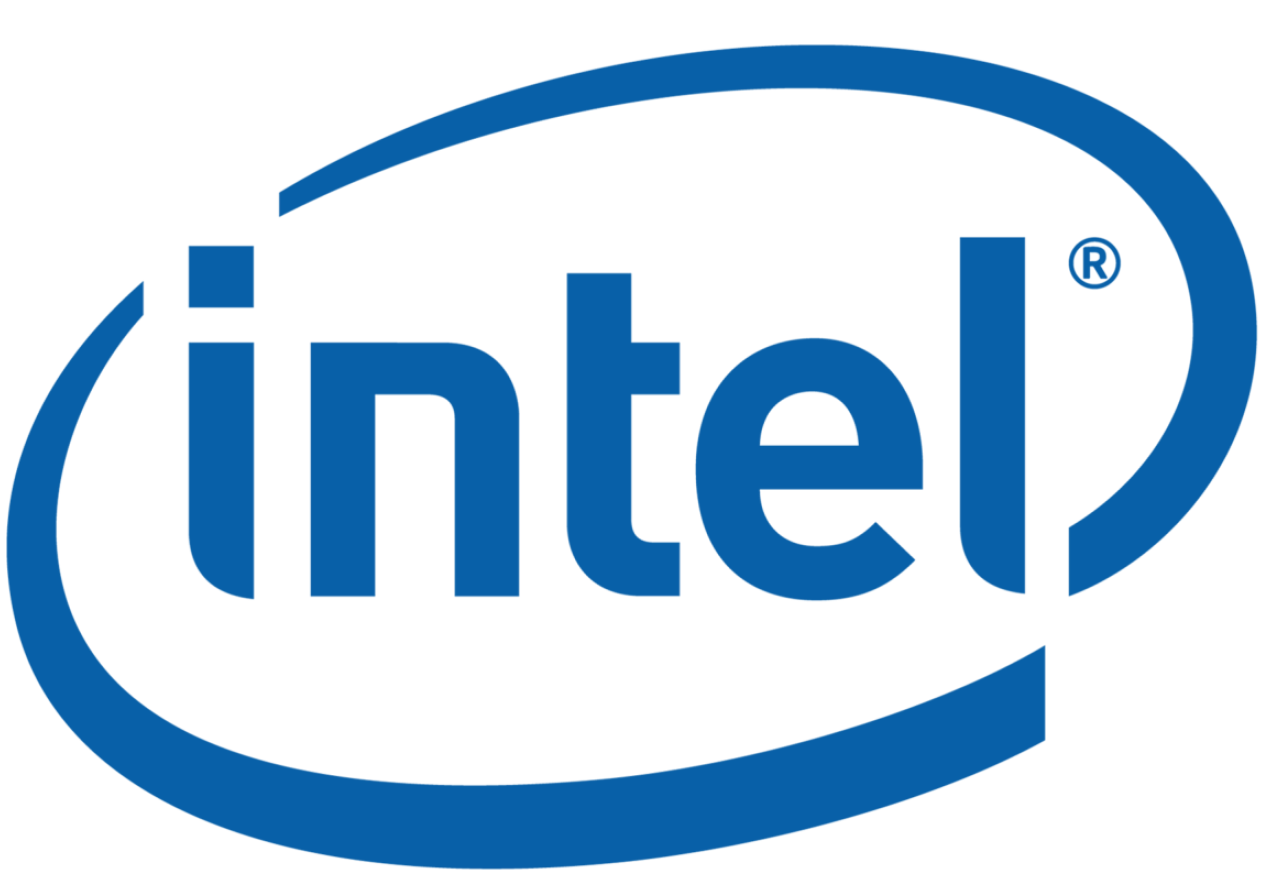 The use of 802.11 Timing Measurementwith P802.1ASbtin the context of P802.11ak
Kevin B. Stanton		
Intel Corporation
November 2013
Slide 3
Kevin B. Stanton, Intel
November Year
Questions
What about the new dot11 Timing Measurement?
How does P802.11ak affect gPTP?
Slide 4
Kevin B. Stanton, Intel
November Year
The new dot11 Timing Measurement
IEEE Std. 802.1AS™-2011 specifies the use of Timing Measurement
Which is published in IEEE Std. 802.11™-2012
       “
							      ”
P802.11mc is adding Fine Timing Measurement
It’s nearly the same as Timing Measurement
Increased timestamp resolution (10ns100ps)
Public Action Frame  Private Action Frame
Other changes expected
Expected to be published in 2015
A change to P802.1ASbt is not recommended at this time
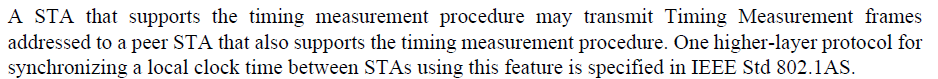 Slide 5
Kevin B. Stanton, Intel
November Year
Residence Time of a Station-Bridge
P802.11ak introduces WLAN Stations that Bridge
Residence Time of a WLAN Station-Bridge is large
FOLLOWUP information for message n sent in message n+1
With fixed Sync Interval, Residence Time ≥ sync interval
Implications to P802.1ASbt, if we do nothing:
Introduces small lag in time propagation through Station Bridge
And this grows linearly with # of Station-Bridge
+= Sync Interval * # of Station-Bridges
Approaches
Bi-modal sync interval (“burst-of-two”)
Increased sync rate
Live with the lag
Probably fine for Stations, less fine for long chains of Station-Bridges
Slide 6
Kevin B. Stanton, Intel
November Year
IEEE Std. 802.11™-2012 Timing Measurement
Slide 7
Kevin B. Stanton, Intel
November Year
BACKUP
Slide 8
Kevin B. Stanton, Intel